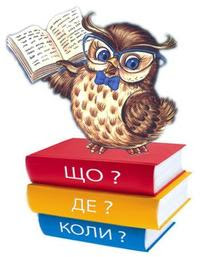 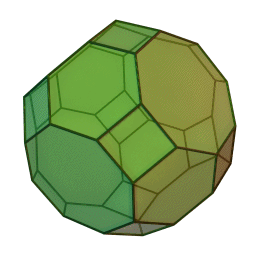 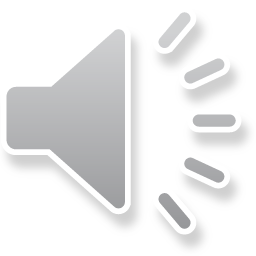 ГЕОМЕТРІЯ- ЦЕ ІНТУІЦІЯ                          (Г.Гельмгольц)
1 РАУНД
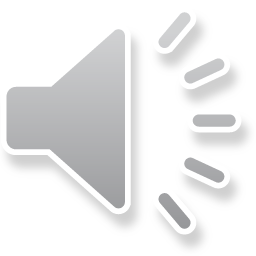 СФЕРА – М’ЯЧ
Сфера (гр. σφαῖρα — м'яч, куля): 1. мат. Сукупність  точок, рівновіддалених від даної точки (центра С.).( Словник іншомовних слівhttps://www.jnsm.com.ua ›
ЗАДАЧА З НЕСПОДІВАНОЮ ВІДПОВІДДЮ
2 РАУНД
ФОРМУ ЯКОЇ МАТЕМАТИЧНОЇ ФІГУРИ МАЄ ХМАРОЧОС У МІСТІ САН- ФРАНЦИСКО ?
ПІРАМІДА
(правильна чотирикутна)
3 РАУНД
3 РАУНД
СКІЛЬКИ ІСНУЄ ПРАВИЛЬНИХ МНОГОГРАННИКІВ?
НАЗВІТЬ ЇХ.
ІМ’ЯМ ЯКОГО ВЧЕНОГО НАЗВАНО ГРУПУ ЦИХ ТІЛ?
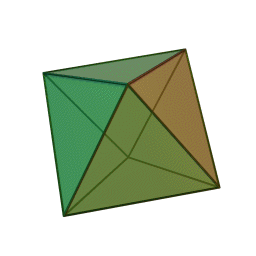 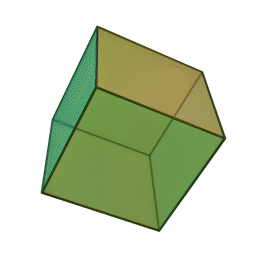 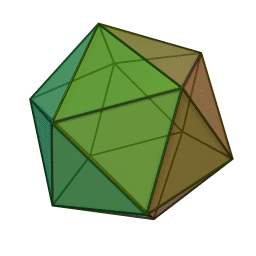 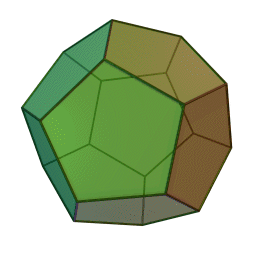 4 РАУНД
Многогранники, які було зображено Леонардом да Вінчі для книги Л.Пачолі
 «Про божественну пропорцію»
https://www.bbc.com/ukrainian/media-48137654
5 РАУНД
СКІЛЬКИ НАПІВПРАВИЛЬНИХ МНОГОГРАННИКІВ ІСНУЄ
ЗА ІМ’ЯМ ЯКОГО ВІДОМОГО ВЧЕНОГО ДРЕВНОСТІ ЇХ НАЗВАНО
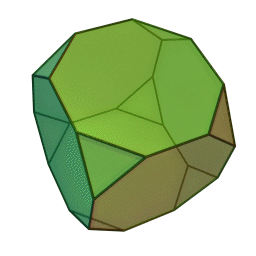 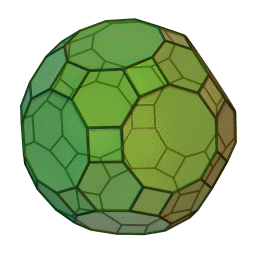 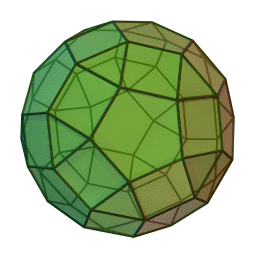 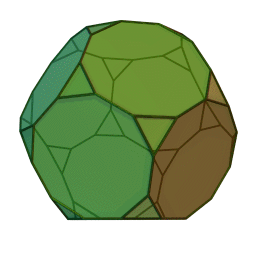 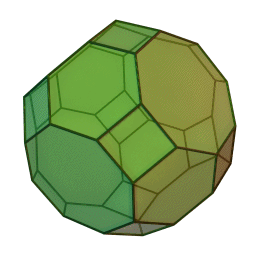 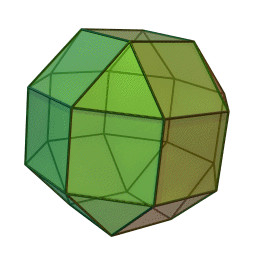 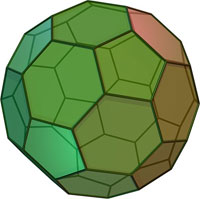 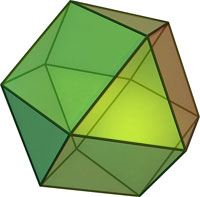 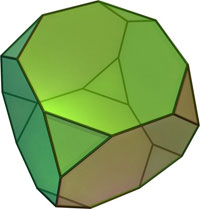 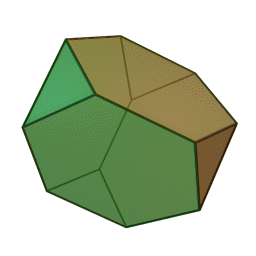 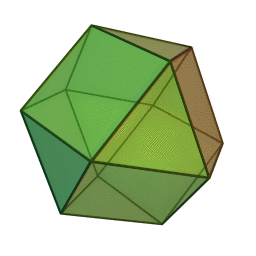 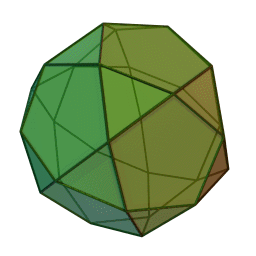 ДОДАТКОВЕ ПИТАННЯ
ЗРІЗАНИЙ ІКОСАЕДР
ДОДАТКОВЕ ПИТАННЯ
ЯКІ ГЕОМЕТРИЧНІ ФІГУРИ ЗАПОВІВ  ЗОБРАЗИТИ НА СВОЇЙ МОГИЛІ АРХІМЕД?
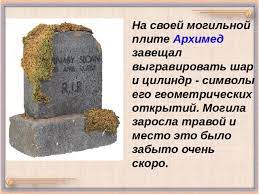 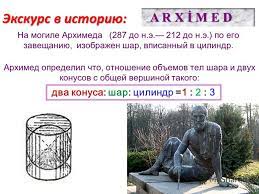 БЛІЦ
Назвіть просторові фігури, які мають твірну
Які просторові фігури називають рівновеликими?
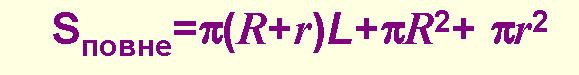 7 РАУНД
ЧОМУ КІТ У ХОЛОДНУ НІЧ ЗГОРТАЄТЬСЯ У КЛУБОК?
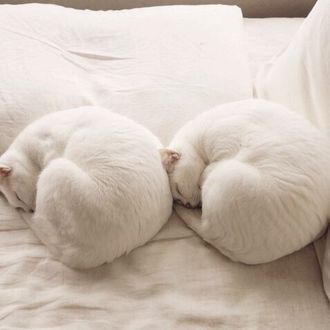 8 РАУНД
ВІРУС ТIPULA  МАЄ ФОРМУ ПРАВИЛЬНОГО МНОГОГРАННИКА, НАЗВІТЬ ЦЕЙ МНОГОГРАННИК.
ІКОСАЕДР
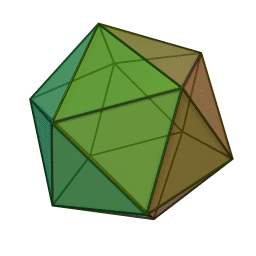 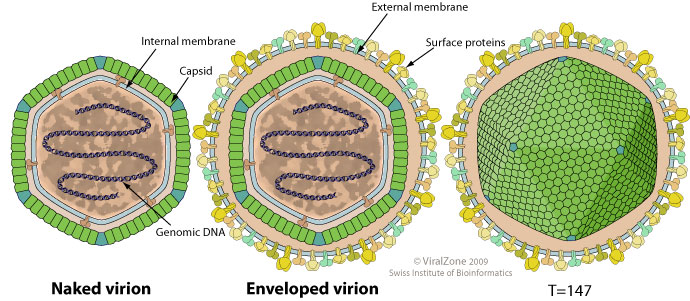 9 РАУНД
ФОРМУ ЯКОГО МНОГОГРАННИКА МАЮТЬ ДЕРЕВА, ЯКІ БУЛО ВИВЕДЕНО КИТАЙСЬКИМИ ВЧЕНИМИ?
10 РАУНД
ФОРМУ ЯКОЇ МАТЕМАТИЧНОЇ ФІГУРИ МАЄ ХРАМ У СВЯЩЕННОМУ МІСТІ ЧИЧЕН-ІЦА?
11 РАУНД
ЯКУ ФОРМУ МАЄ ГНІЗДО МИШКИ-МАЛЯТКИ?
НА ЯКУ СПОРТИВНУ ПРИНАЛЕЖНІСТЬ ВОНО СХОЖЕ?
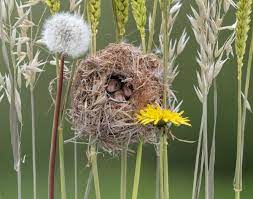 БЛІЦ
ФОРМУ ЯКОЇ МАТЕМАТИЧНОЇ ФІГУРИ МАЮТЬ КРИСТАЛИ АЛМАЗУ?
ФОРМУ ЯКОЇ МАТЕМАТИЧНОЇ ФІГУРИ МАЮТЬ КОШТОВНОСТІ, ЩО ДОБУВАЮТЬСЯ З ДНА МОРЯ?
ЦЯ ГЕОМЕТРИЧНА ФІГУРА БУЛА КОЛИСЬ ПОПУЛЯРНА У АНГЛІЙСЬКИХ ДЖЕНТЕЛЬМЕНІВ.
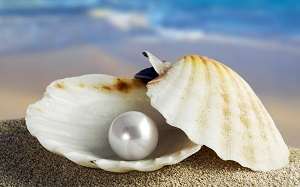 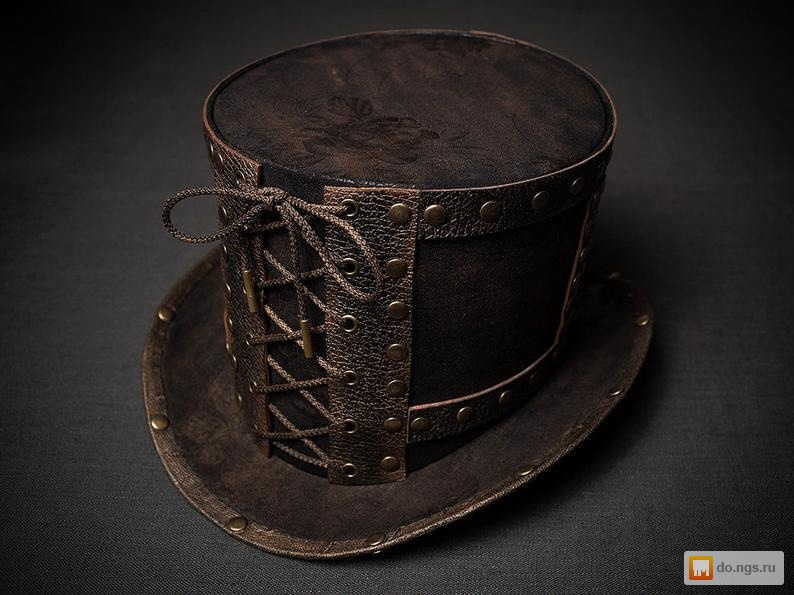